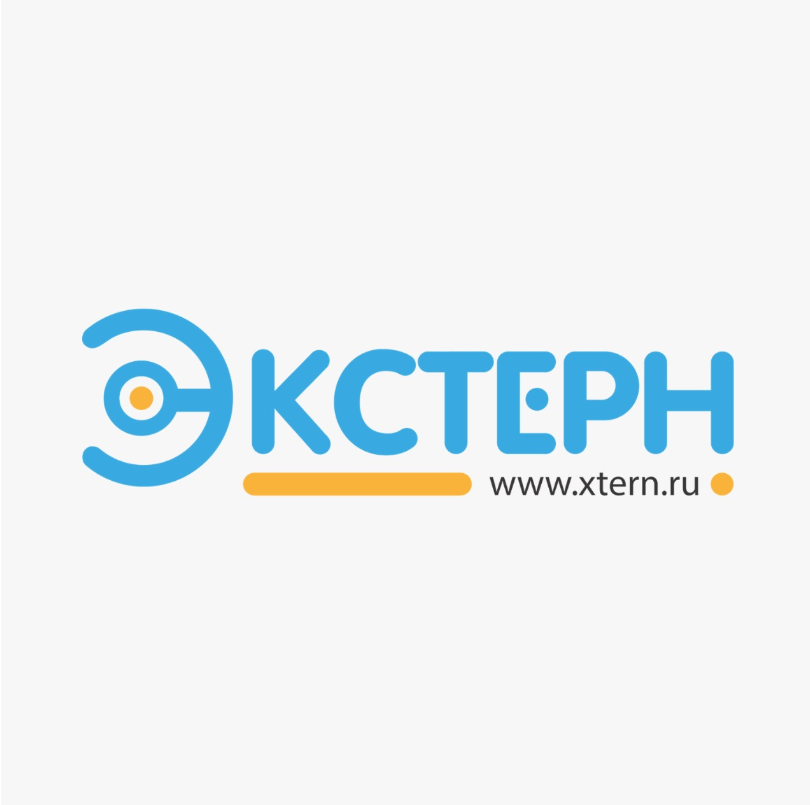 Нестандартные способы решения уравнений и неравенств (10-11 классы). Часть 2
Шевкин Александр Владимирович, Заслуженный учитель РФ, лауреат премии и грантов мэрии Москвы в области образования, к.п.н., с.н.с., стаж работы в школе 44 года, один из авторов учебников математики серии «МГУ-школе», С.М. Никольский и др., Просвещение.
avshevkin@mail.ru        www.shevkin.ru
1
39. Равносильность уравнений на множествах
2
39. Равносильность уравнений на множествах
3
39. Равносильность уравнений на множествах
4
39. Равносильность уравнений на множествах
5
39. Равносильность уравнений на множествах
6
39. Равносильность уравнений на множествах
7
40*. Равносильность уравнений на множествах (продолжение)
8
40*. Равносильность уравнений на множествах (продолжение)
9
40*. Равносильность уравнений на множествах (продолжение)
10
41*. Равносильность неравенств на множествах
11
41*. Равносильность неравенств на множествах
12
41*. Равносильность неравенств на множествах
13
41*. Равносильность неравенств на множествах
14
41*. Равносильность неравенств на множествах
15
42*. Равносильность неравенств на множествах (продолжение)
16
42*. Равносильность неравенств на множествах (продолжение)
17
«Линеаризация» логарифмических неравенств
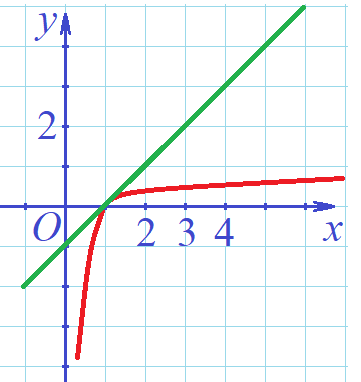 18
«Линеаризация» логарифмических неравенств
19
«Линеаризация» логарифмических неравенств
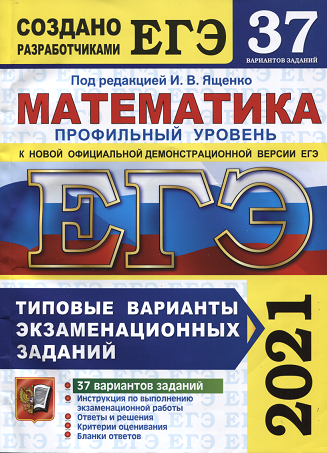 20
«Линеаризация» логарифмических неравенств
21
43. Уравнения и неравенства с модулями
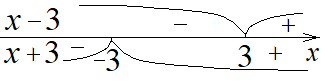 22
43. Уравнения и неравенства с модулями
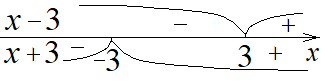 23
43. Уравнения и неравенства с модулями
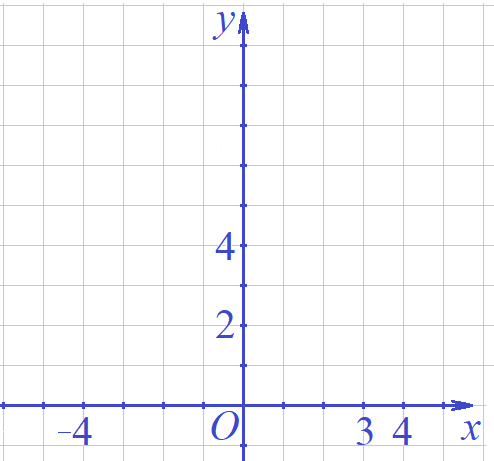 24
43. Уравнения и неравенства с модулями
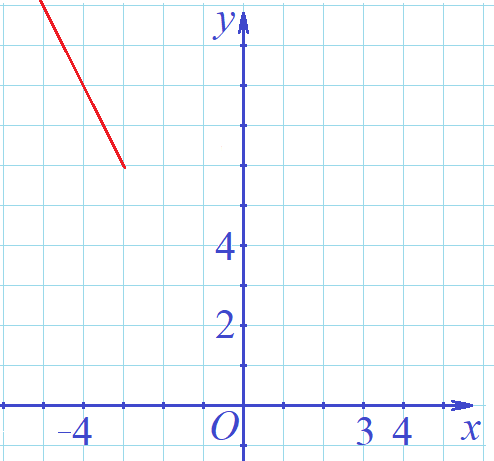 25
43. Уравнения и неравенства с модулями
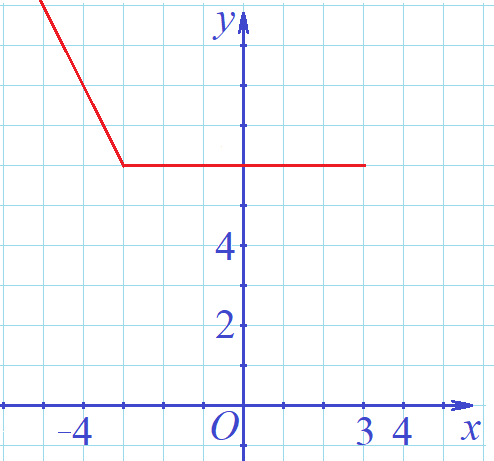 26
43. Уравнения и неравенства с модулями
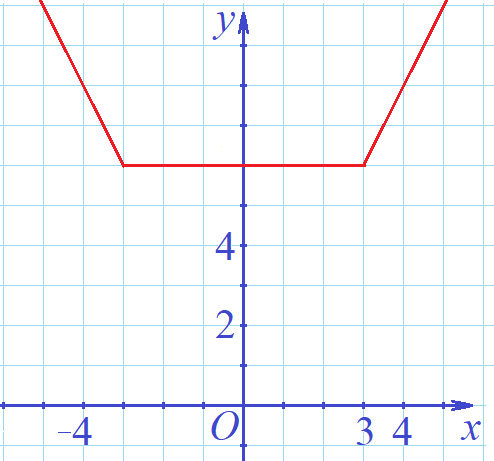 27
43. Уравнения и неравенства с модулями
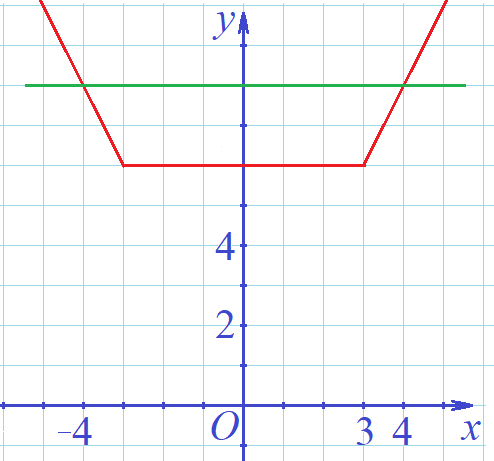 28
43. Уравнения и неравенства с модулями
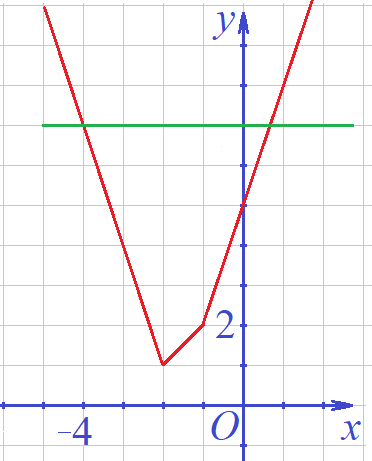 29
43. Уравнения и неравенства с модулями
30
Иллюстрация из ЕГЭ (задание 18)
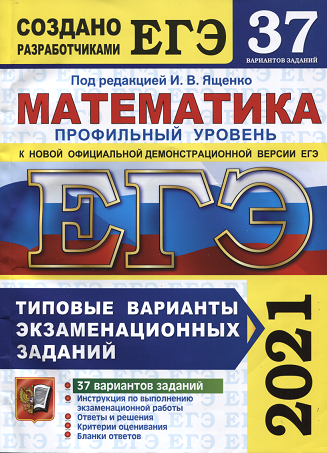 31
Иллюстрация из ЕГЭ (задание 18)
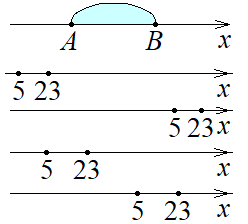 32
33
34
35
36
37
38
45. Метод интервалов для непрерывных функций
39
45. Метод интервалов для непрерывных функций
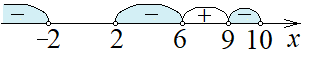 40
45. Метод интервалов для непрерывных функций
41
46*.  Использование свойств функций
42
46*.  Использование свойств функций
43
46*.  Использование свойств функций
44
Использование свойств функций  (Ткачук В.В. [3])
45
Использование свойств функций (Ткачук В.В. [3])
46
Использование свойств функций (Ткачук В.В. [3])
47
Использование свойств функций (Ткачук В.В. [3])
48
Использование свойств функций (Ткачук В.В. [3])
49
Рассуждения с числовыми значениями. Система уравнений
Это система, которую довольно громоздко решали в Интернете.
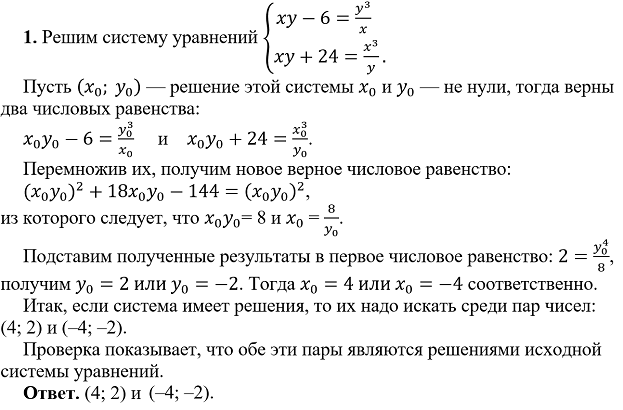 50
Рассуждения с числовыми значениями. Система уравнений
А это система показывает, что проверка – обязательная часть решения.
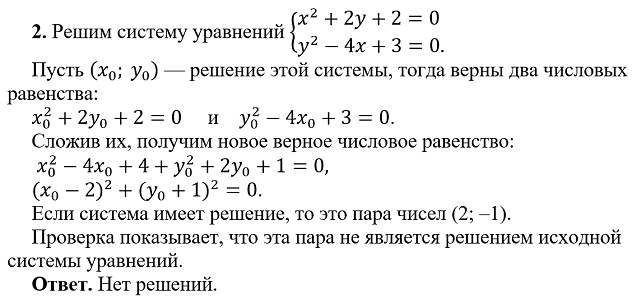 51
Рассуждения с числовыми значениями. Уравнение
52
Рассуждения с числовыми значениями. Уравнение
53
Рассуждения с числовыми значениями. «Страшные снаружи…»
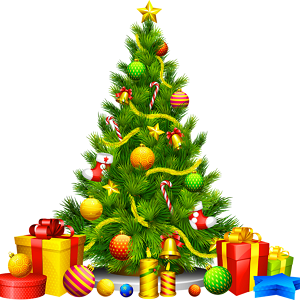 54
Рассуждения с числовыми значениями. «Страшные снаружи…»
55
Рассуждения с числовыми значениями. «Страшные снаружи…»
56
Рассуждения с числовыми значениями. «Страшные снаружи…»
57
Рассуждения с числовыми значениями. «Страшные снаружи…»
58
Рассуждения с числовыми значениями. «Страшные снаружи…»
59
Рассуждения с числовыми значениями. «Страшные снаружи…»
60
Рассуждения с числовыми значениями. «Страшные снаружи…»
61
«Страшные снаружи…» (Ткачук В.В. [3])
62
«Страшные снаружи…» (Ткачук В.В. [3])
63
Решите систему уравнений (Зив Б.Г., Гольдич В.А. [1])
64
Решите систему уравнений (Зив Б.Г., Гольдич В.А. [1])
65
Решите уравнение (Ткачук В.В. [3])
66
Решите уравнение (Ткачук В.В. [3])
67
Решите уравнение (Ткачук В.В. [3])
68
Решите уравнение (Ткачук В.В. [3])
69
Решите неравенство (Ткачук В.В. [3])
70
Решите неравенство (Ткачук В.В. [3])
71
Список используемой литературы
1. Зив Б.Г., Гольдич В.А. Дидактические материалы по алгебре и началам анализа для 10-11 классов. – 4-е изд. – М.: Издательство МЦНМО : СПб. : «Петроглиф» : «Виктория-плюс», 2015.
   2. Потапов М.К., Шевкин А.В. Алгебра и начала анализа. Дидактические материалы. 11 класс : учебное пособие для общеобразовательных организаций : базовый и углублённый уровни. – 13-е изд. – М.: Просвещение, 2020.
   3. Ткачук В.В. Математика – абитуриенту. 20-е изд. – М.: Издательство МЦНМО, 2020.
   Выражаю сердечную благодарность учителю математики Назарову М.Г. за помощь в подборе заданий для презентации.
72
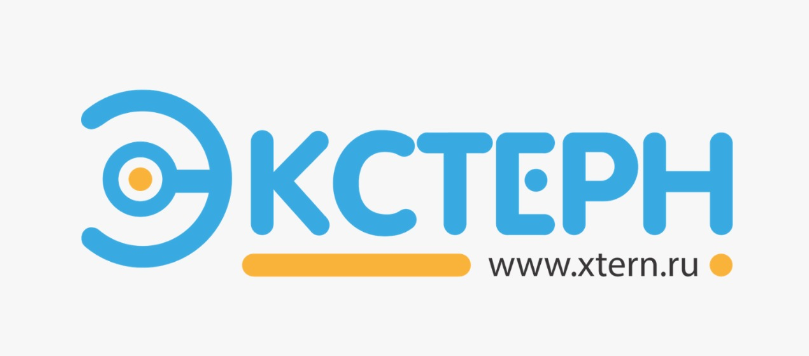 Спасибо за внимание и понимание!
Электронная почта: Шевкин Александр Владимирович 
avshevkin@mail.ru.   
сайт www.shevkin.ru
Канал НАБЛЮДАТЕЛЬ на Яндекс Дзен
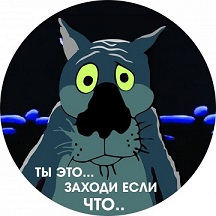 8